MASTER MEIM 2021-2022
Growth Strategies
Master 2021-2022
SOTTOTITOLO DI ESEMPIO PER LA PRESENTAZIONE
A cura del prof. Lorem Ipsum
Prof. Di Economia e Management all’Università degli Studi di Napoli Parthenope
Growth paths
Dimensional growth

Tournaround

Rightsizing
Moving from competive to growth strategies
How to grow
Horizontal integration
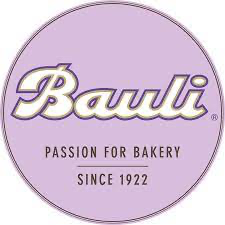 Bauli Group in nel 2013 invested in Gruppo Dolciario Bistefani that was controlled by Viale family

Bauli group’s sales growed by 420 to 500 millions 	of euros
		140 more employeers
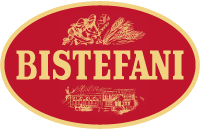 Vertical integration
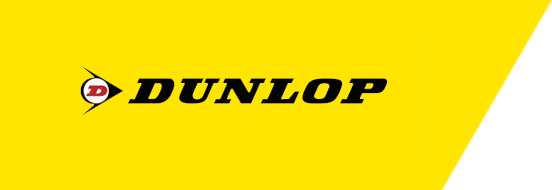 World leader in weels producion has bought rubber plantations
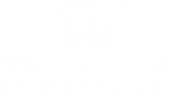 Birrificio Cagliari invested in pub entarteinment industry
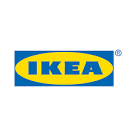 Ikea world leader in forniture industry invested in wood plantation
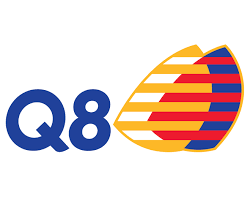 Q8 petroleum Corporation invested in self distribution systems
Diversification
New Business -  New Markets
Lateral : Same core resources

Conglomeral: New resources
8
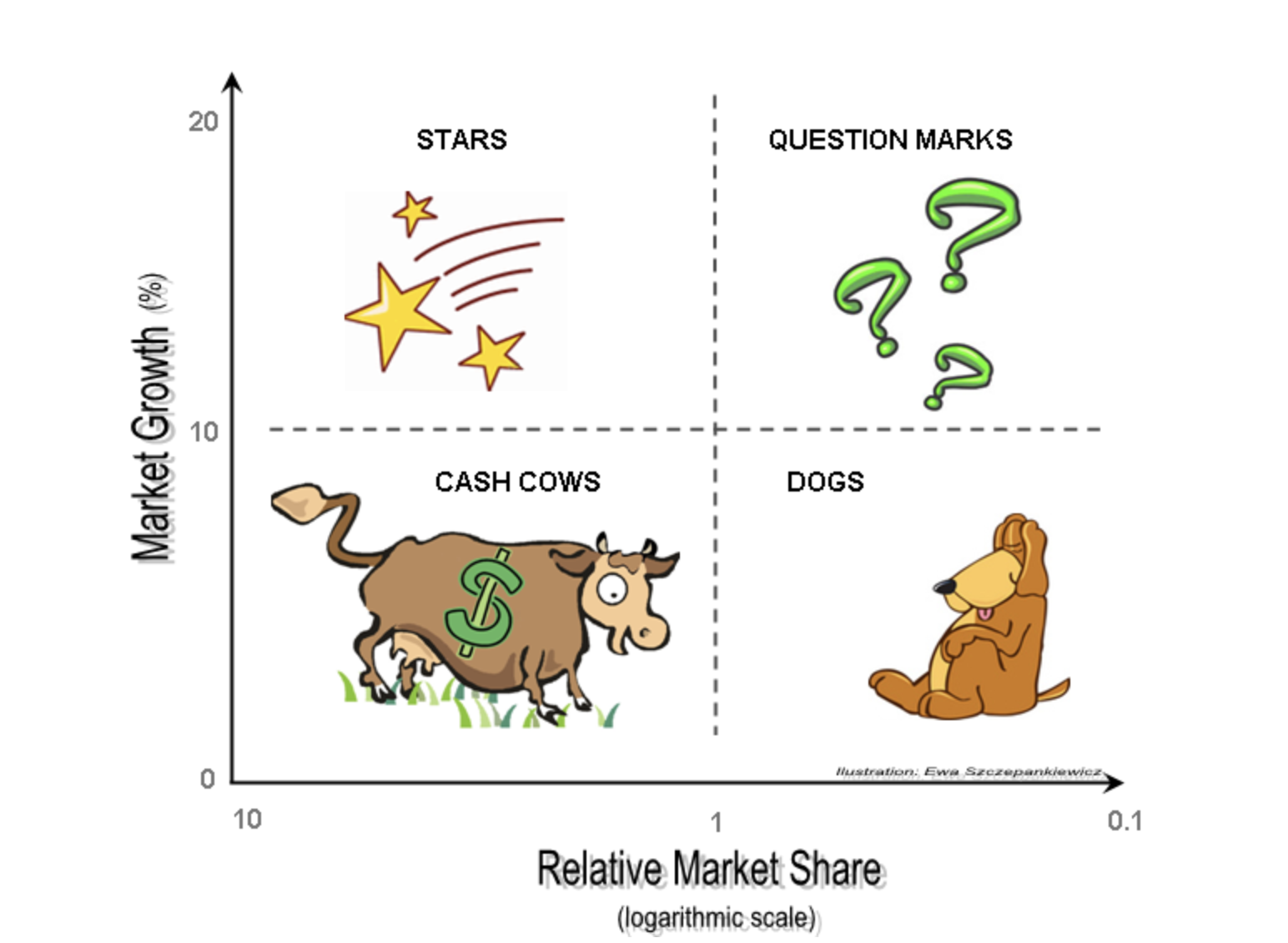 BCG Matirix
9
Mac Donalds
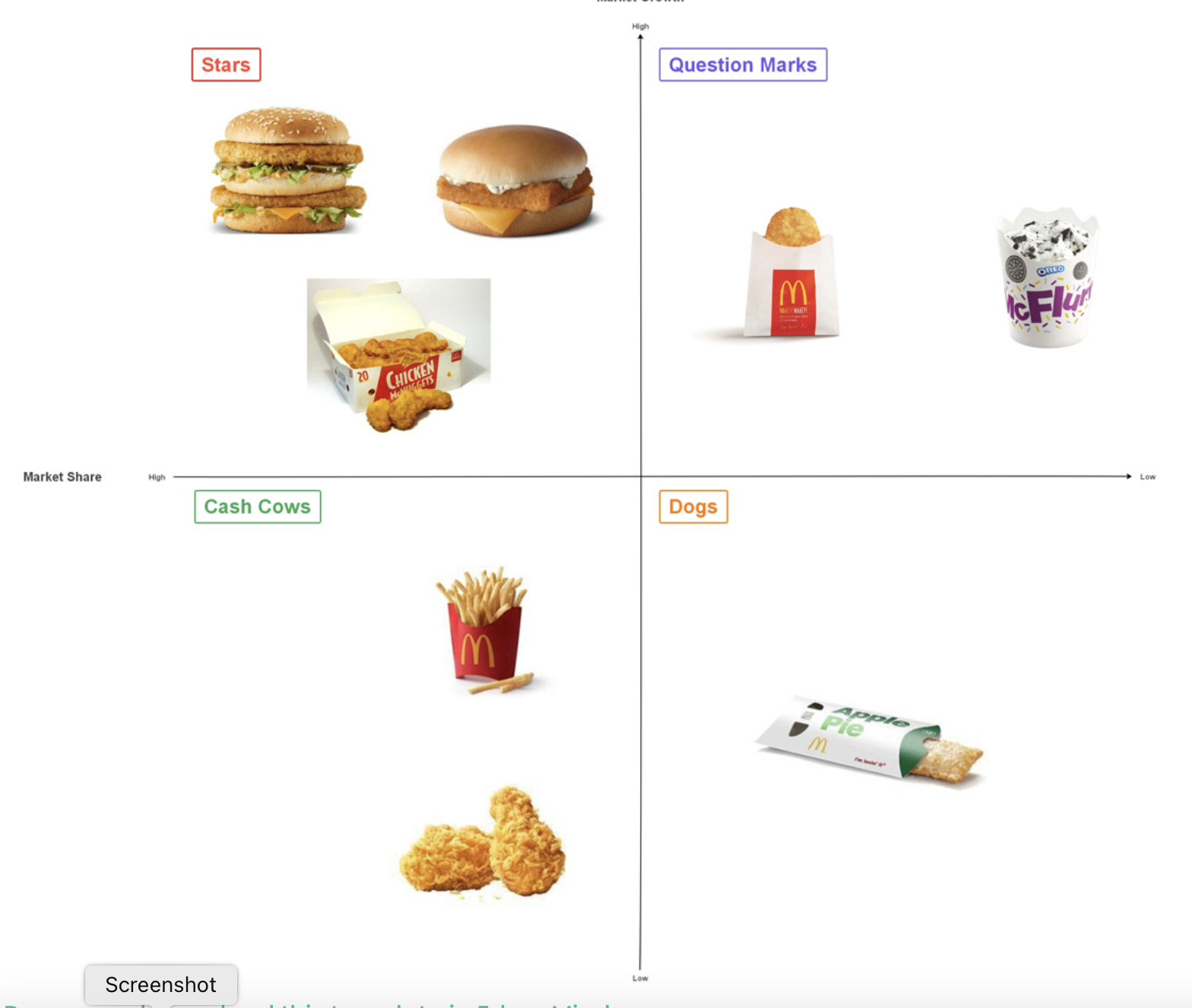 10
Coca Cola Company
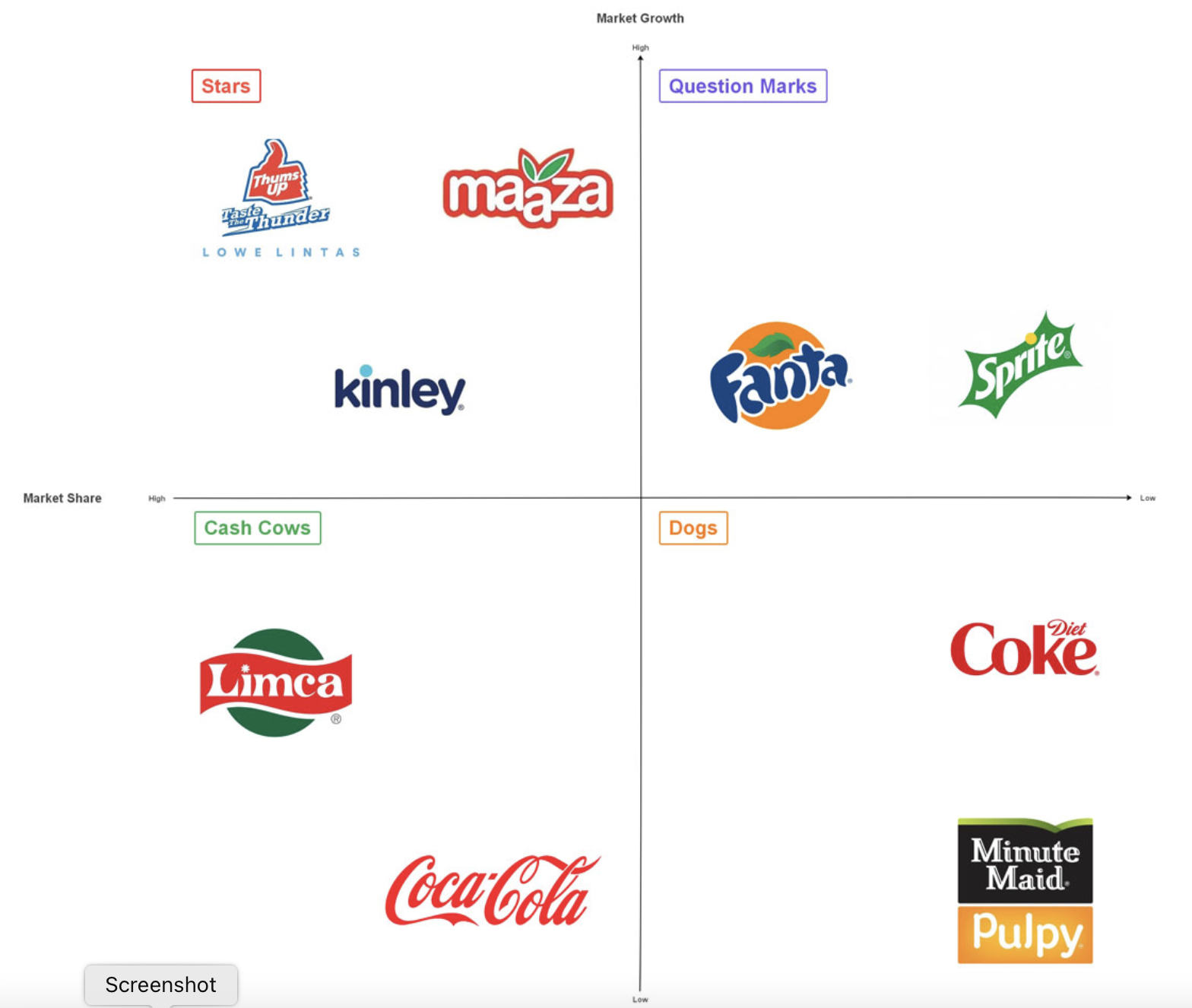 Internationalisation
THE EFFECTS OF COUNTRY CULTURE
COUNTRY CULTURE
The GLOBE project defines culture as shared motives, values, beliefs, identities, and the interpretation or meaning of significant events that result from common experiences of members of collectives that are transmitted across generations
1. Uncertainty avoidance. 
2. Power distance. 
3. Institutional collectivism. 
4. In-group collectivism. 
5. Gender egalitarianism. 
6. Assertiveness. 
7. Future orientation. 8. Performance orientation. 
9. Humane orientation.
THE EFFECTS OF COUNTRY CULTURE
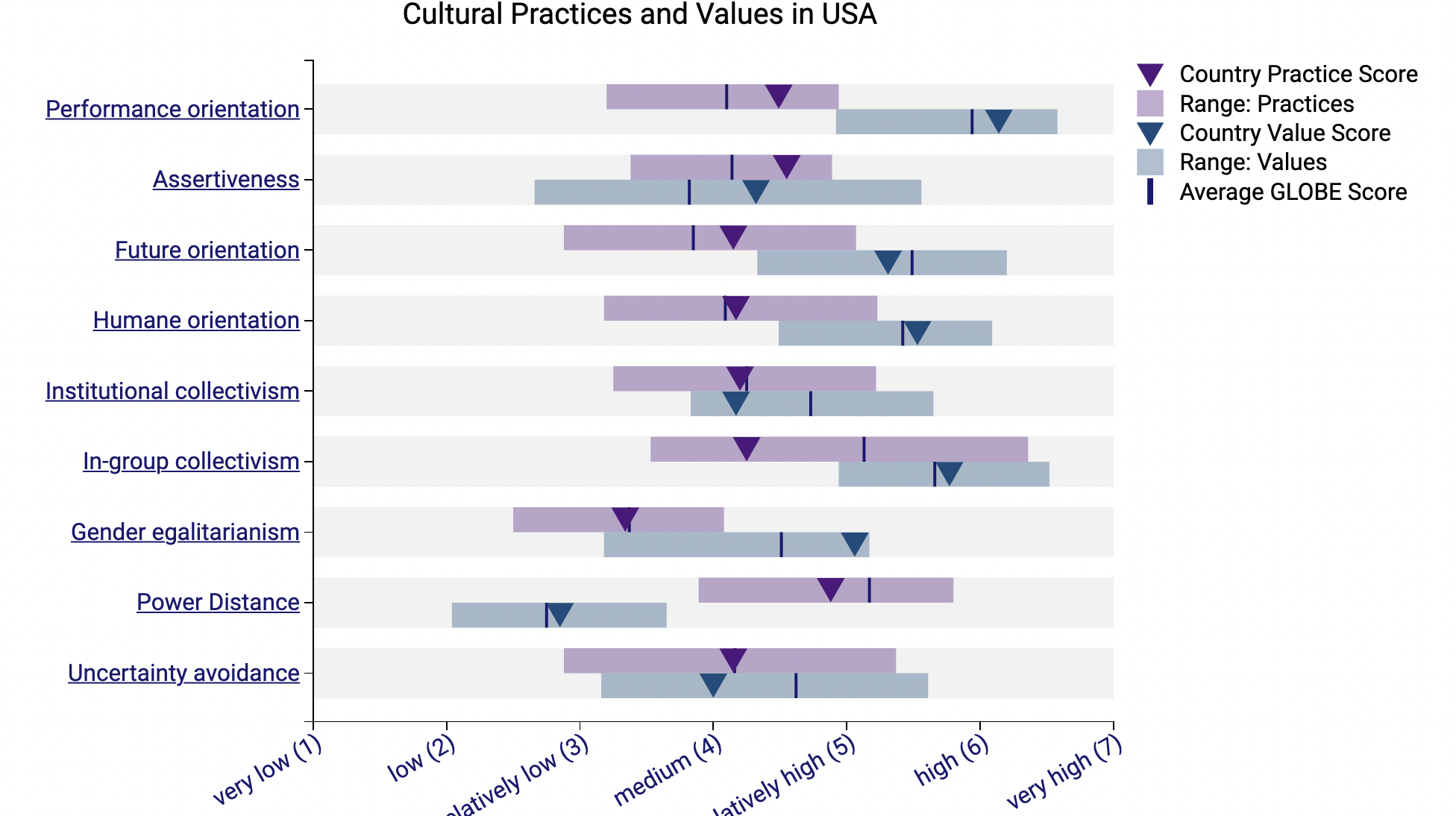 GENERAL MOTORS – US CULTURE
GENERAL MOTORS: “to earn customers for life by building brands that inspire passion and loyalty through not only breakthrough technologies but also by serving and improving the communities in which we live and work around the world.” 

Vision: “to become the world’s most valued automotive company.”
In the US, the most effective leadership styles are:
1) Charismatic: The ability to inspire, to motivate, and to expect high performance outcomes from others based on firmly held core values.
2) Participative: The degree to which managers involve others in making and implementing decisions
3)  Humane oriented: The degree to which leaders are supportive and considerate but also includes compassion and generosity
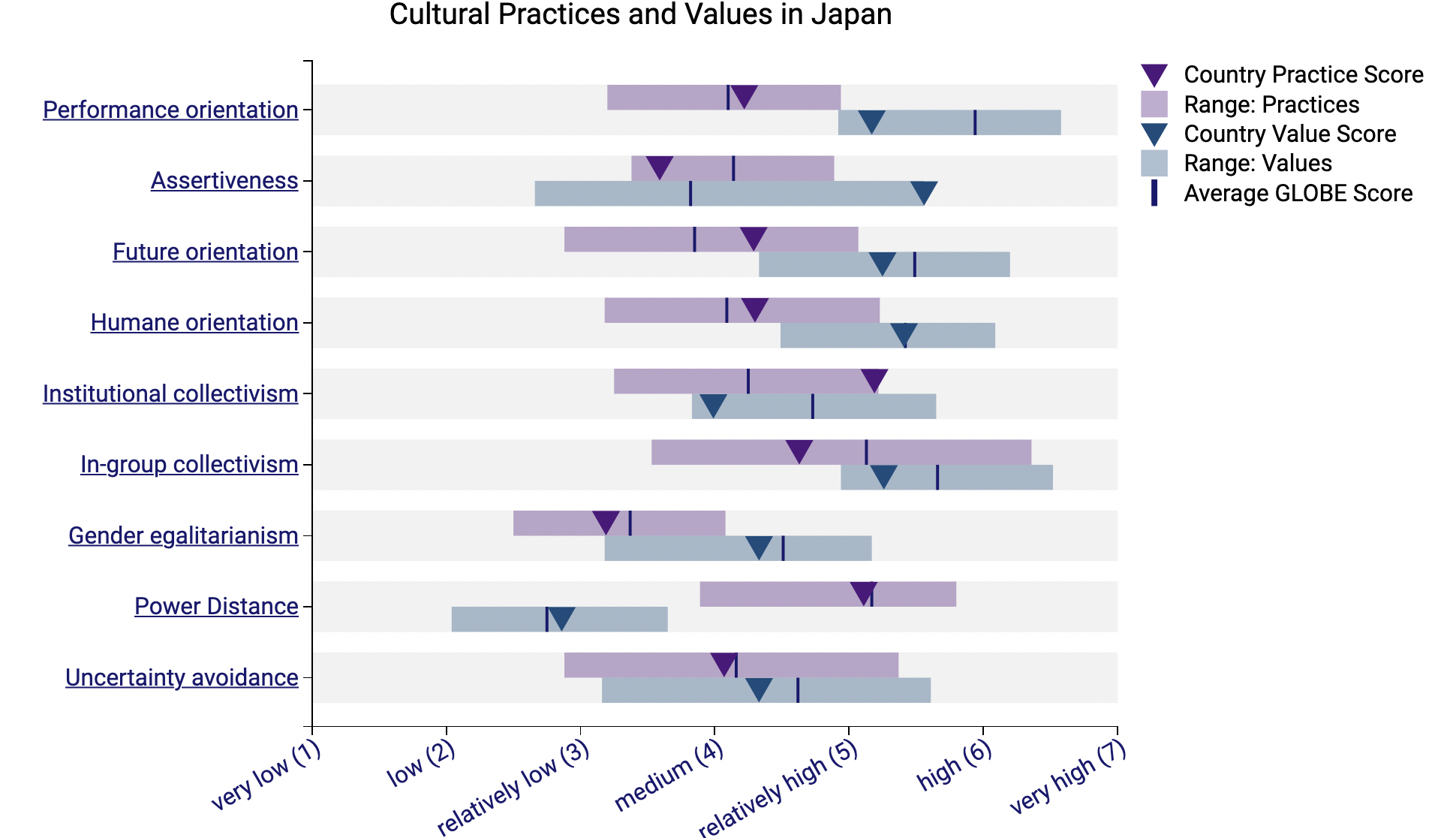 TOYOTA - JAPAN
TOYOTA:  “to make ever-better cars, to build a future where everyone has the freedom to move.”


Vision: Toyota will lead the future mobility society, enriching lives around the world with the safest and most responsible ways of moving people. Through our commitment to quality, ceaseless innovation, and respect for the planet, we strive to exceed expectations and be rewarded with a smile. We will meet challenging goals by engaging the talent and passion of people who believe there is always a better way.”
In Japan, the most effective leadership style is self-protective: The degreee to which leadership focuses on ensuring the safety and security of the individual and group through status enhancement and face saving
MASTER MEIM 2021-2022
Grazie per averci seguito
Frase di ringraziamento finale